Arrive maintenant le miracle, découvert par Descartes, miracle qui n’a fleuri de façon exubérante seulement qu’au XIXe siècle : en supprimant seulement un point du plan, il existe d’autres transformations que les similitudes qui préservent la famille formée à la fois des droites et des cercles du plan euclidien, ce sont les inversions.
Marcel Berger
On donne un cercle C de centre O et de rayon k.  À  tout point M du plan, distinct de O, on associe le point M’ de la demi-droite [OM) tel que 
On définit ainsi l’inversion de pôle O et de puissance k.
Il revient au même de dire que tout point de C est invariant et que les points intérieurs sont échangés avec les points extérieurs au moyen du couple corde perpendiculaire à (OM) / tangente à C issue de M’.
Image d’une droite
Toute droite passant par O – privée de O – est sa propre image.
Toute droite ne passant pas par O est transformée en un cercle passant par O – privé de O.
Image d’un cercle (1)
Tout cercle de centre O est transformé en un cercle de centre O. 
Tout cercle passant par O – privé de O – est transformé en une droite.
Intermède sur les cercles :les outils
Puissance d’un point par rapport à un cercle
Cercles orthogonaux
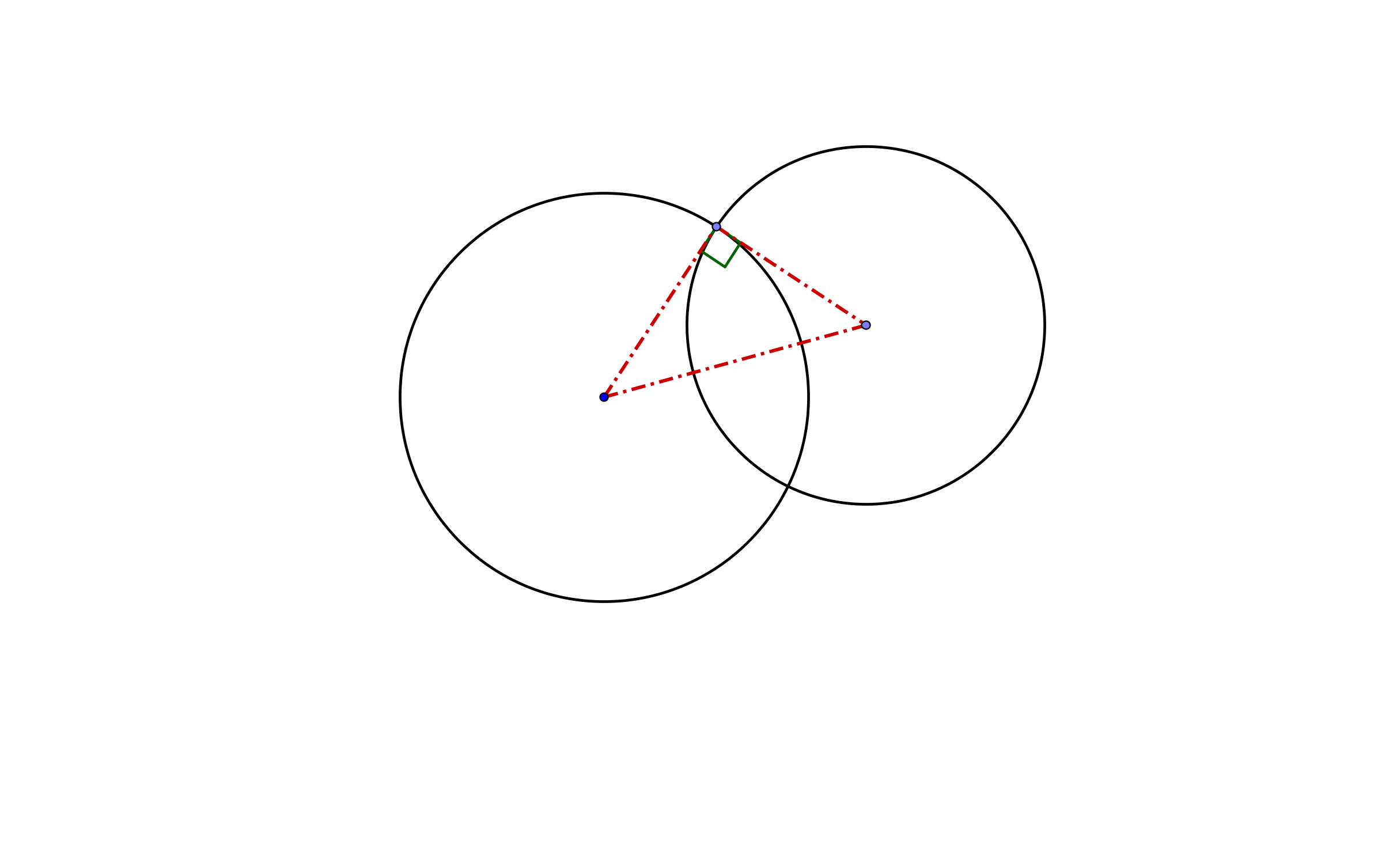 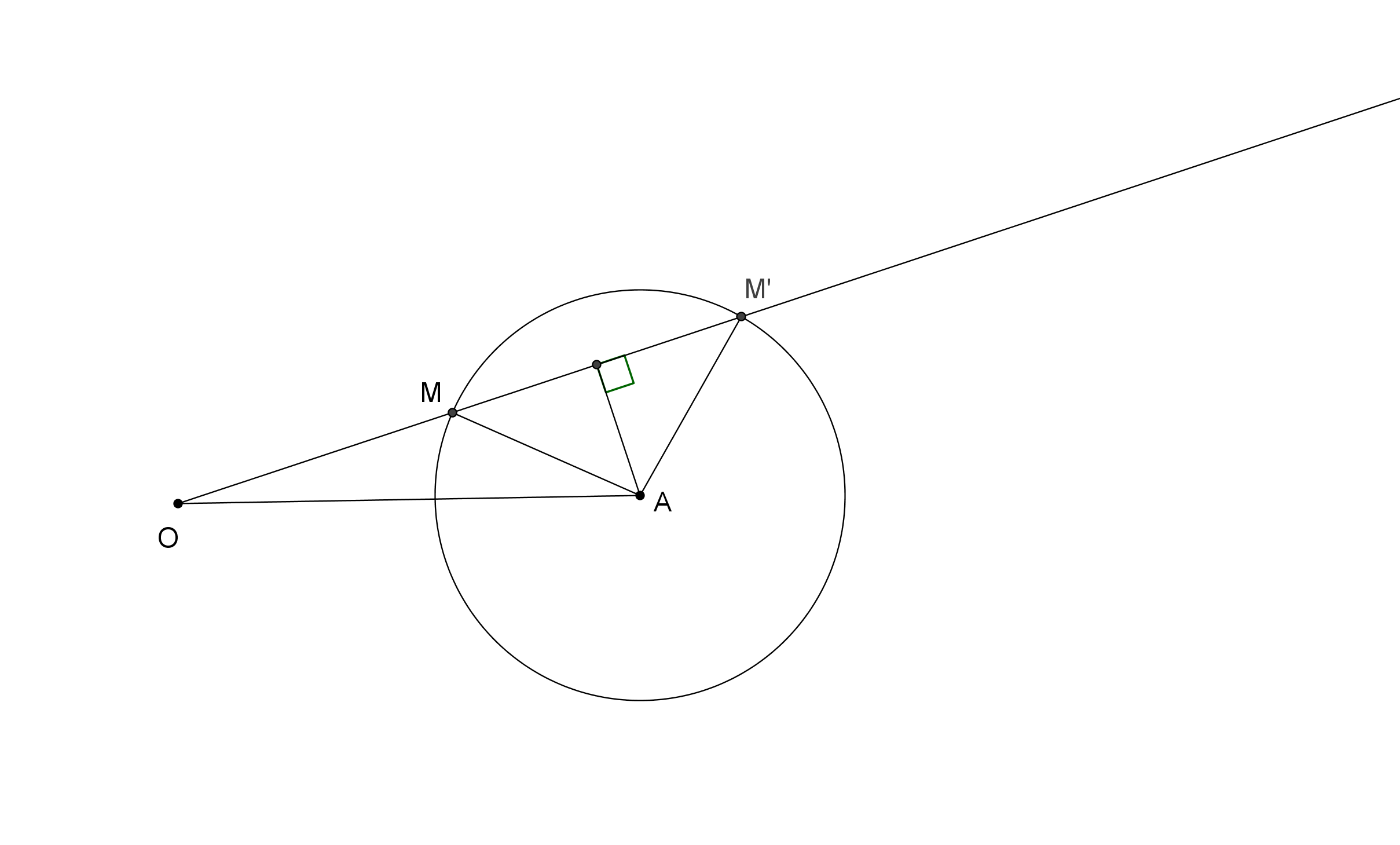 Intermède sur les cercles :premiers résultats
Tout cercle passant par deux points homologues est globalement invariant
Tout cercle passant par deux points homologues est orthogonal au cercle d’inversion
Direct






réciproque
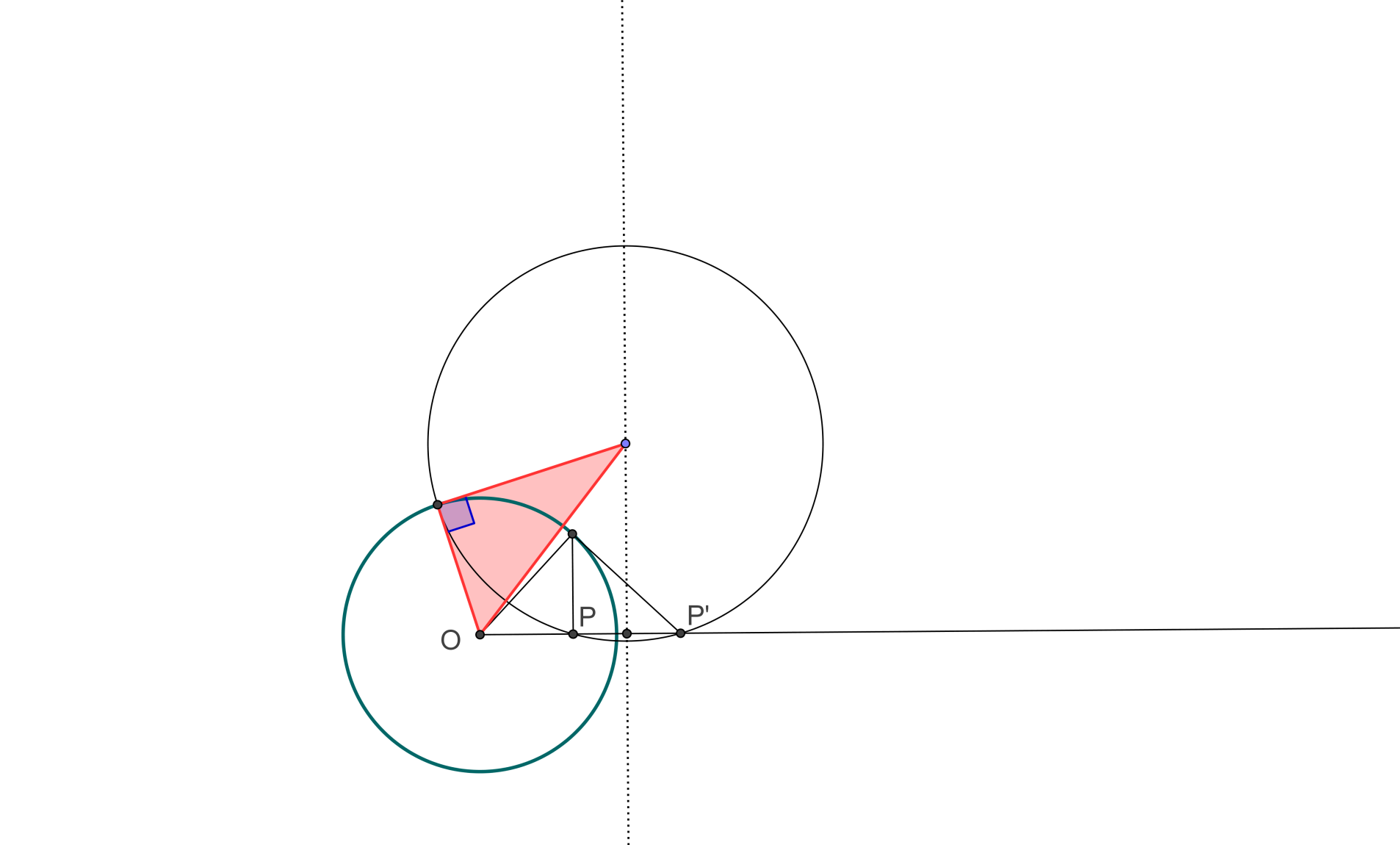 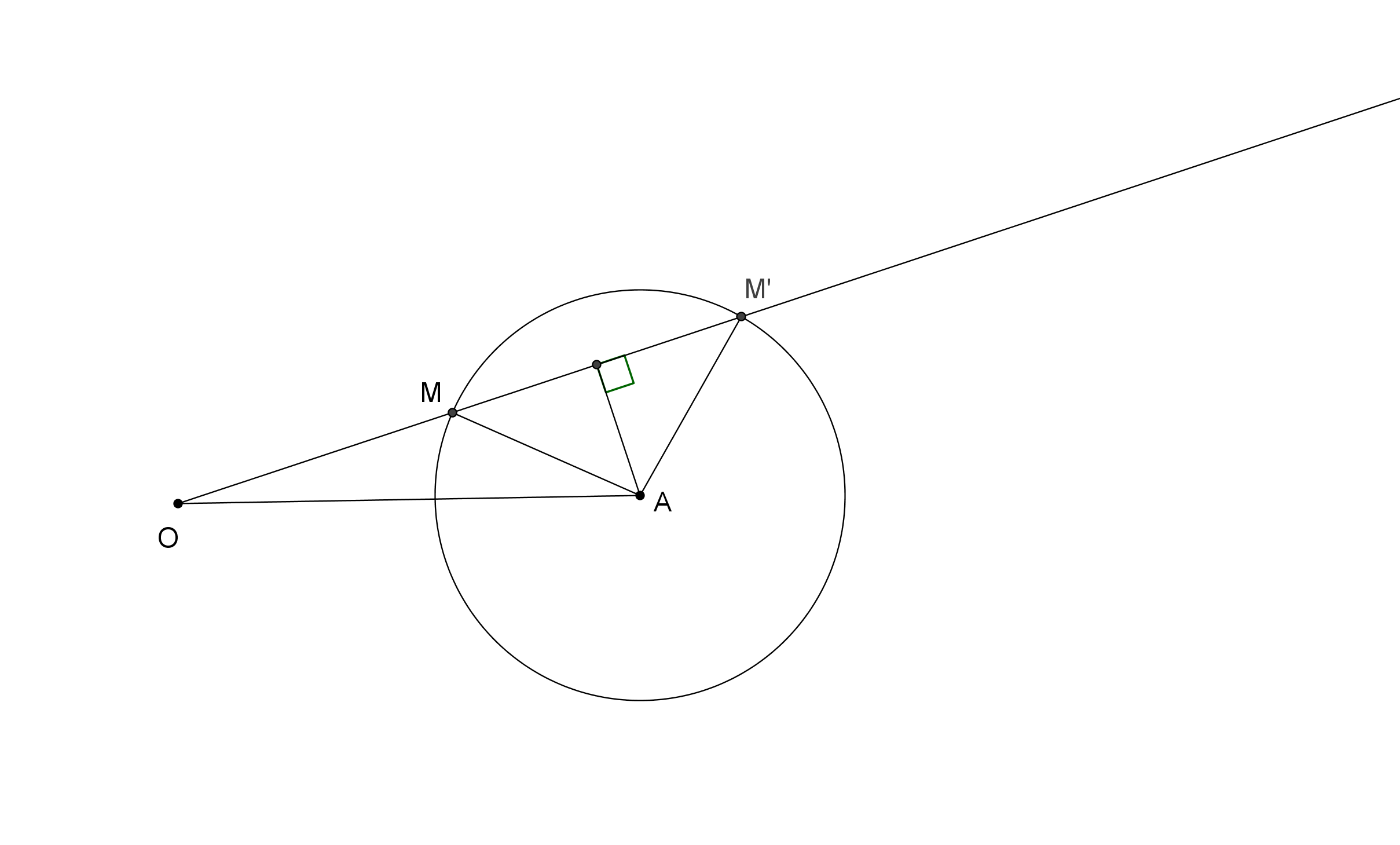 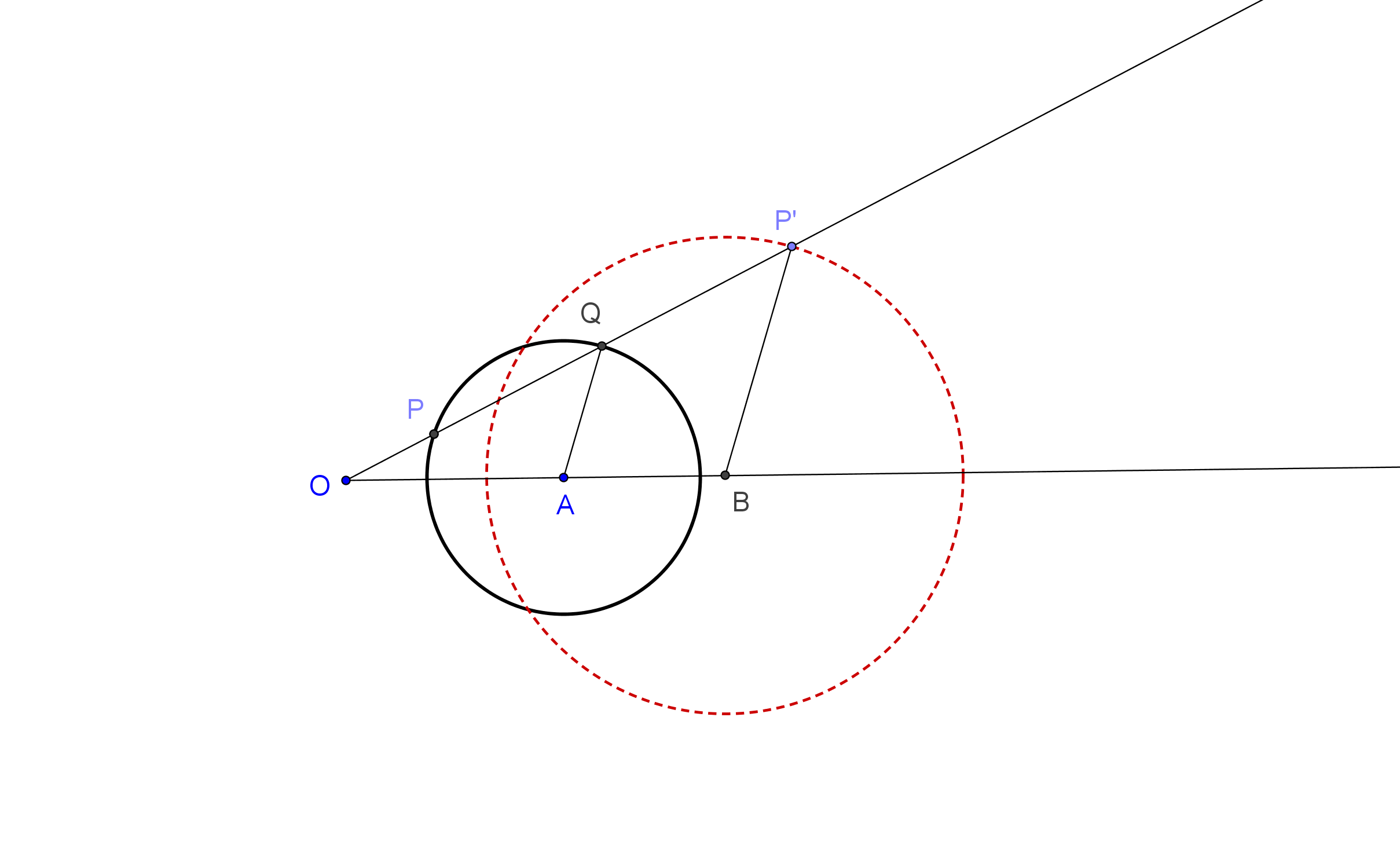 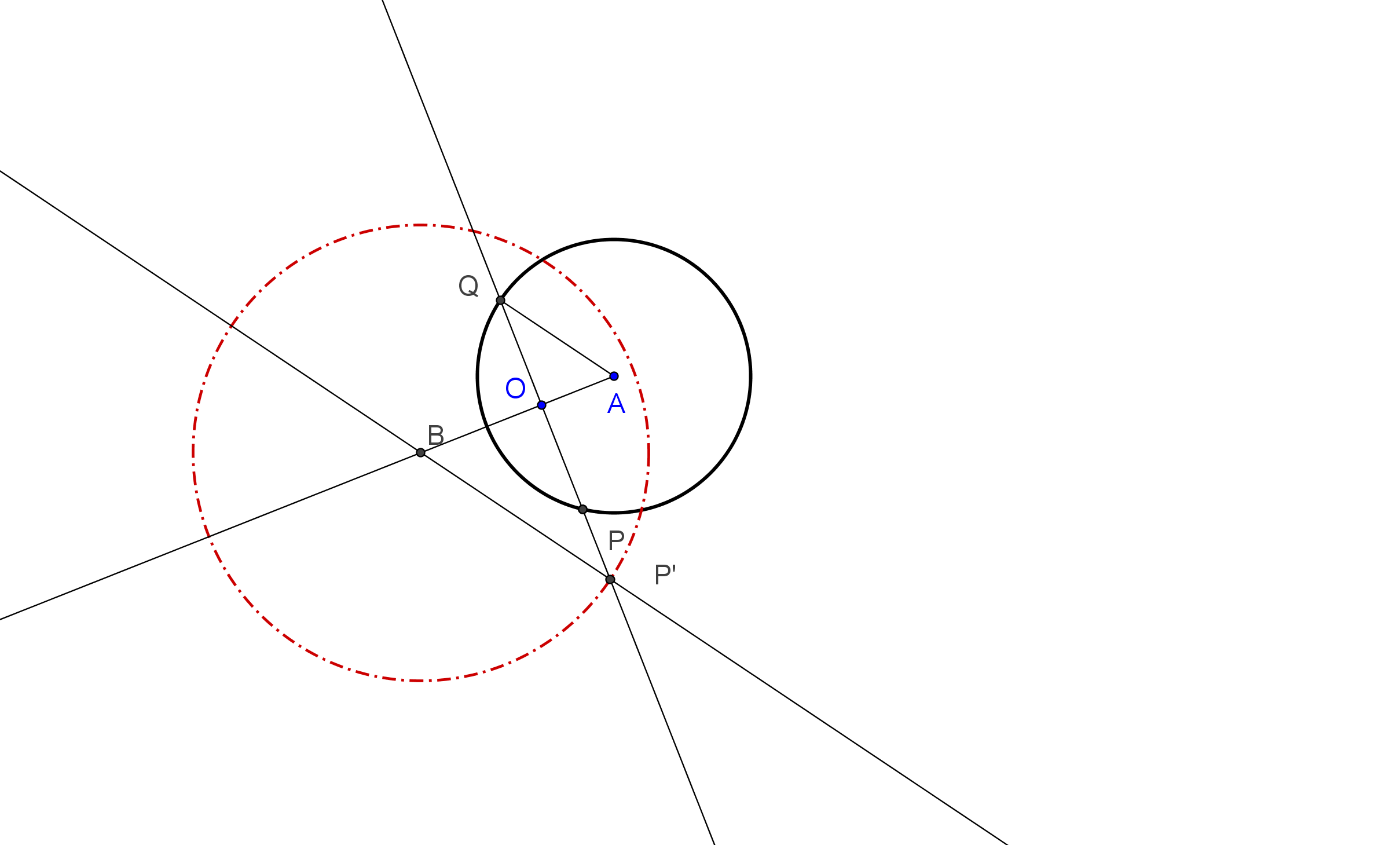 Image d’un cercle (2)
Si la puissance du centre d’inversion O par rapport à un cercle C est p, ce cercle est 

transformé en son image par l’homothétie de centre O de rapport
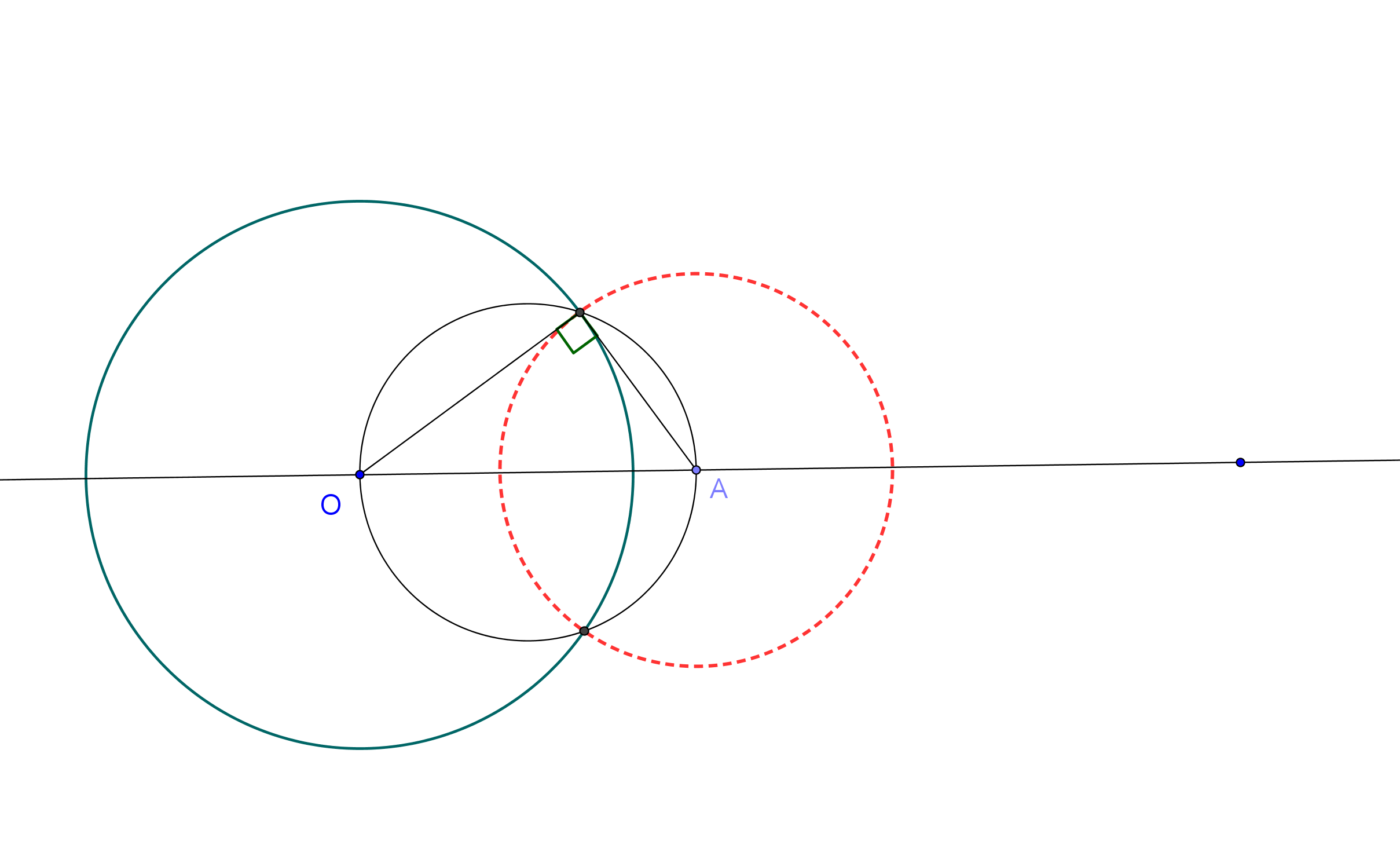 Cercles invariants
Les cercles invariants par l’inversion de pôle O et de puissance k sont le cercle d’inversion et les cercles orthogonaux au cercle d’inversion.
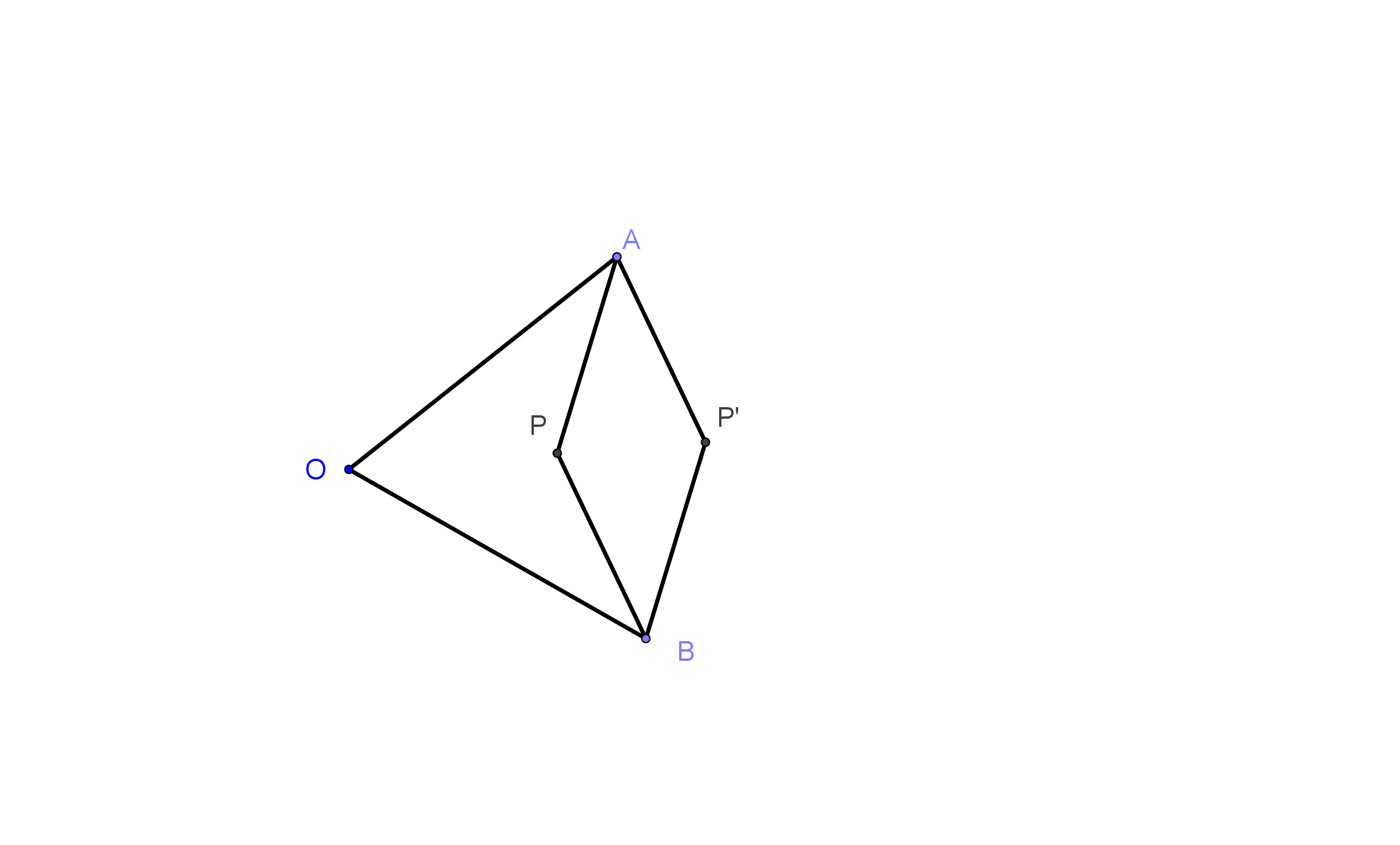 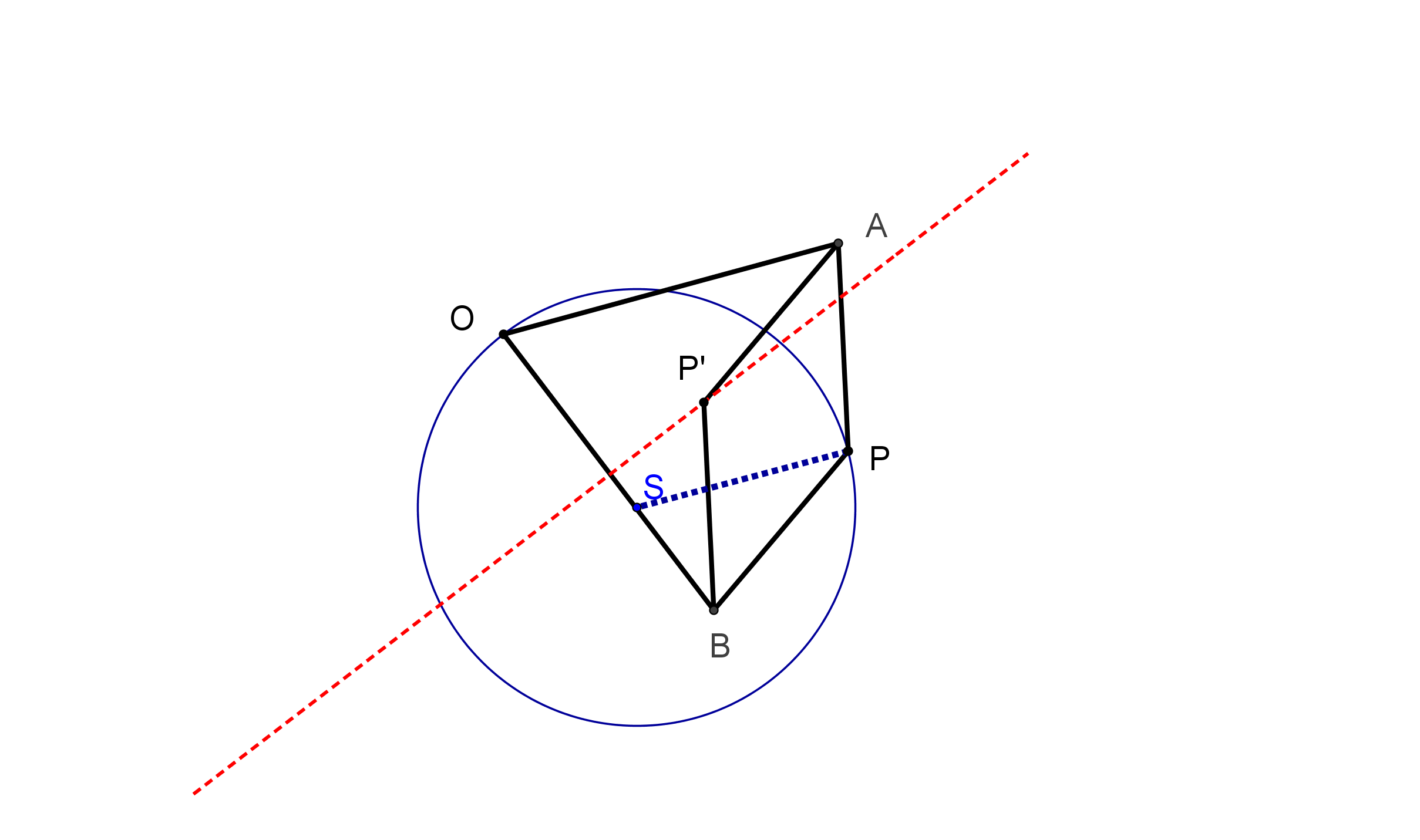 Inverseur de Peaucellier
Deux tiges rigides [OA ] et [OB] de même longueur a sont articulées en A ou B à quatre tiges de longueur b articulées deux à deux en P et P’.  Le dispositif  présente une symétrie par rapport à (OP) et les points O, P et P’ sont alignés. On montre que
PEAUCELLIER Charles Nicolas, 1832-1913
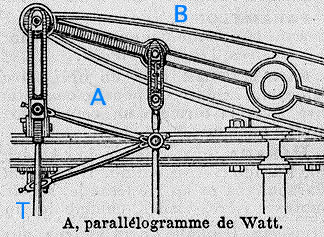 Une application : le théorème de Feuerbach
« Signalons, en passant, que le cercle des neuf points est déterminé par les points D,E, F où se coupent les couples de côtés opposés du quadrangle orthocentrique ABCH. En d’autres termes, les triangles ABC, BCH, CHA, HAB ont tous le même cercle des neuf points, bien que chacun d’eux ait son propre ensemble des quatre cercles tri tangents. Ainsi, le quadrangle orthocentrique détermine un ensemble de seize cercles, tous tangents au cercle DEF. »
Coxeter & Greitzer
Karl Wilhelm 
Feuerbach
1800 - 1834
L’alternative de Steiner
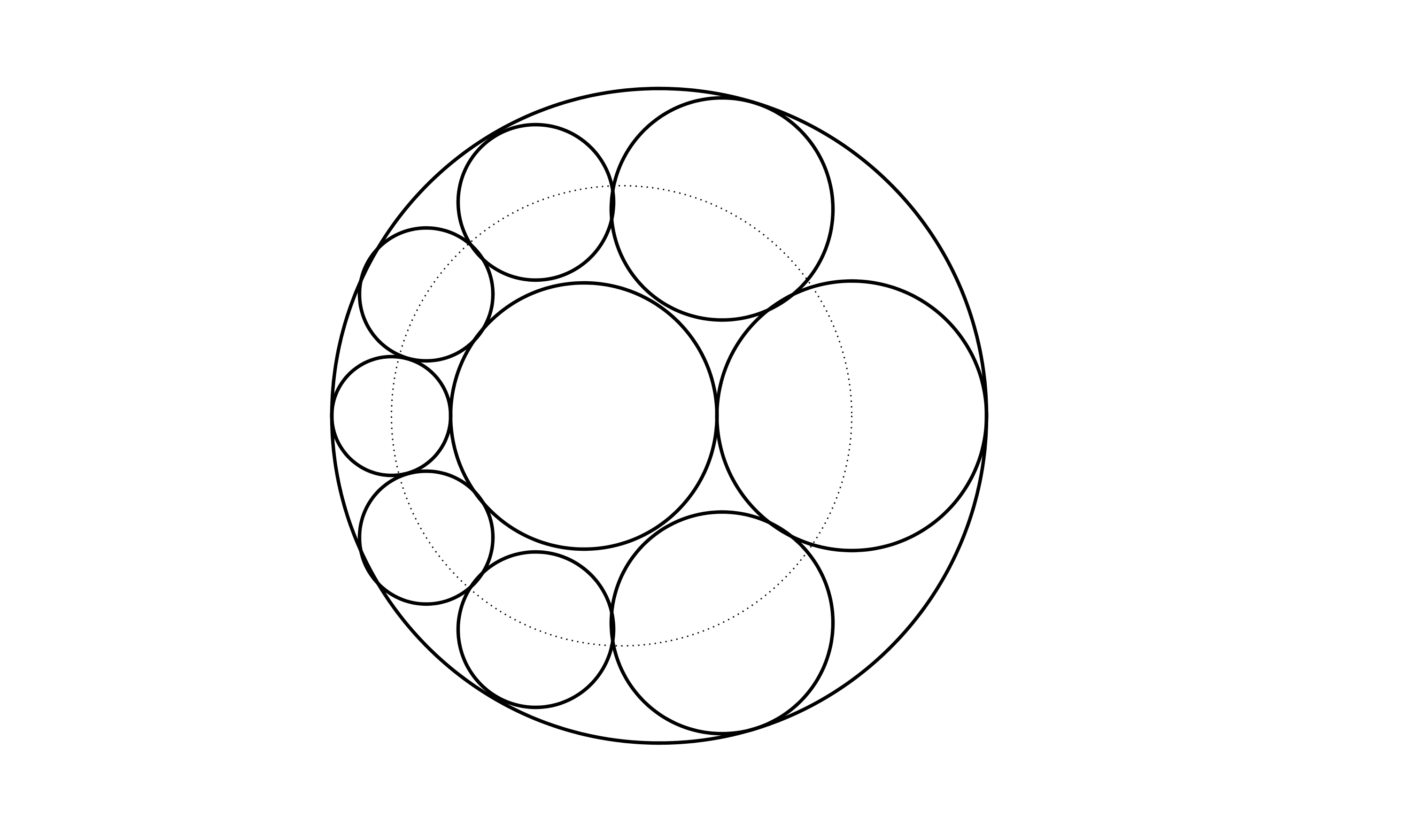 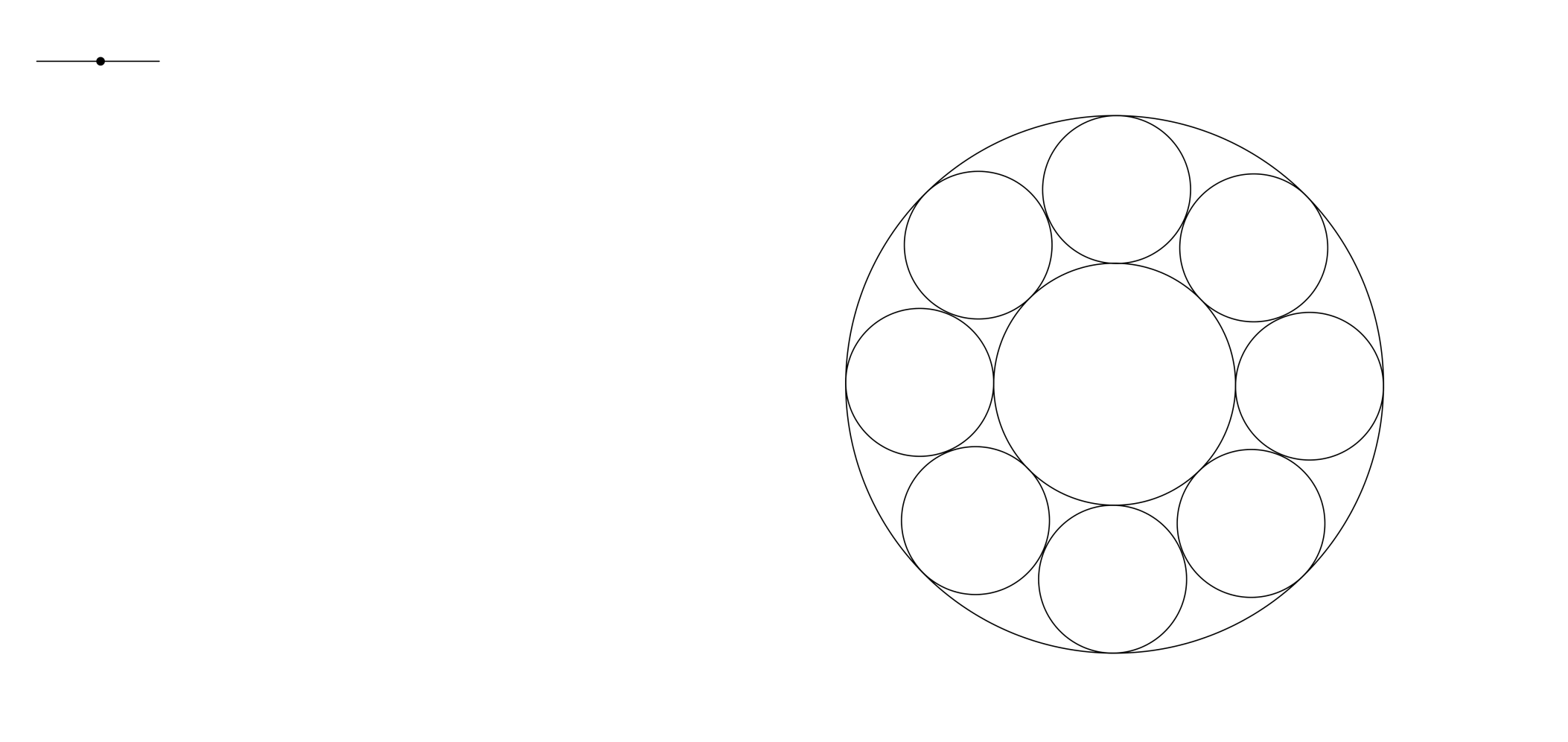 Jacob Steiner 1796 - 1863
La chaîne de l’arbelos